Fallas de Valencia
Sergio López Fernández                Grupo R
Sergio López
1
Origen:



-Tiene su origen en la costumbre que tenían los carpinteros de hacer limpieza en sus talleres cuando llegaba el buen tiempo. Sacaban restos de madera que apilaban en las calles y a los cuales prendían fuego. 





–Con el tiempo los vecinos empezaron a hacer lo mismo con muebles viejo y otros objetos inservibles.
Sergio López
2
-Esto se convirtió en una fiesta popular y lo que en un primer momento eran muebles poco a poco se transformaron en “ninots” que representaban la sociedad en la que vivían, lo que provocó el disgusto de la burguesía y del clero (generalmente ironizaban sobre ellos).
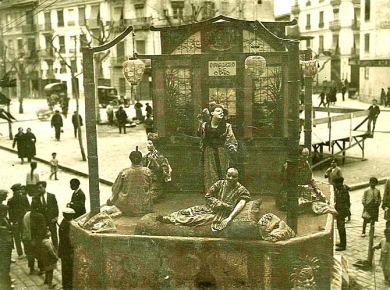 Sergio López
3
Semana fallera:

-Día 15. La plantà: es el acto de erigir los monumentos falleros.

-Día 16. Recogida de premios: En este día se inicia la recogida de premios de las fallas infantiles, siendo para el día siguiente la entrega del resto de categorías.

-Días 17 y 18. L’Ofrena: se lleva a cabo la ofrenda a la Virgen de los Desamparados, consistente en crear un gran manto de flores que cubra a la Virgen.
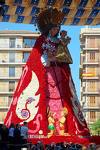 Sergio López
4
-Noche del 18. La Nit del Foc: es el espectáculo pirotécnico mas importante, que tiene lugar en el cauce viejo del rio.

-Día 19. La Nit de la Cremà: es el acto de clausura de las fiestas, consiste en la quema de los monumentos falleros plantados en las calles.
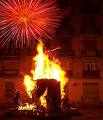 Sergio López
5
Mascletà:


Es un disparo pirotécnico que conforma una composición muy ruidosa y rítmica. Se disparan desde el 1 de Marzo hasta el final de las fiestas. Recibe su denominación de los masclets (petardos de una gran potencia sonora) ligados mediante una mecha conformando una línea o traca. La más famosa es la de la plaza del ayuntamiento.
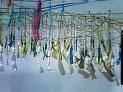 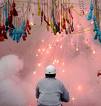 Sergio López
6
Estos son algunos datos económicos sobre el gasto en algunos sectores durante el año 2008:
Sergio López
7
Gráficamente:
Sergio López
8